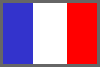 Французька кухня
Цінується у всьому світі як дуже вишукана. Про те, що французи відомі як гурмани, чули, напевно, усі. Французька кухня завжди була прикладом досконалості в кухарському мистецтві. Французи вважають кулінарію видом мистецтва, таким самим як поезія чи музика, а відомих кухарів вважають поетами. Багато знаменитих французів складали і видавали свої кухарські книги.
Багато туристів часто приїжджають у Францію щоб насолоджуватись шедеврами французької кухні. Адже кожен регіон країни відрізняється не лише культурою, історією, особливим кліматом, акцентом та особливими делікатесами.Нормандія пишається своїми сирами та яблуневою горілкою. Бретань - область де чудово готують млинці з гречаної муки з особливою начинкою (яйця всмятку, шинката жовтий сир) і це все заливається сидром (яблуневе вино). В Турені чудово готують рибу,а на пн-зх вас пригостять відомим фуа-гра. Прованс -справжнє царство пряних трав та овочів.
Французьку кухню умовно поділяють на три частини:
cuisine regionale (регіональна кухня)
cuisine bourgeoise (загальнопоширена французька кухня)
haute cuisine (вишукана кухня, висока кухня), прикладом якої свого часу була придворна кухня французьких королів.
Регіональна французька кухня південних провінцій відрізняється гостротою, використанням при готуванні страв вин і спецій, і особливо, часнику і цибулі. Має свої характерні риси ельзаська кухня, що успадкувала уподобання етнічних германців і характеризується значним споживанням свинини і капусти. Жителі прибережних районів воліють використовувати у своїй кухні морепродукти.
Головною особливістю французької кухні є використання винятково свіжих продуктів, причому якості й особливості властиві кожному продукту повинні зберігатися і після процесу готування. Незважаючи на відмінності регіональних кулінарних традицій, характерною рисою національної французької кухні є достаток овочів і коренеплодів: картопля, стручкова квасоля,цибуля, шпинат, капуста, помідори, баклажани, селера, салати використовуються для готування салатів, перших і других страв, а також як гарніри.
Розпорядок дня
Французи дуже уважно вибирають продукти для кожного прийому їжі, меню залежить від свята у календарі, пори дня чи просто фантазії кухара. Час прийому їжі змінюється в залежності від регіонів, але можна вважати, що сніданок, який складається з кави, чаю або гарячого шоколаду, прийнято споживати разом з рогаликом із джемом від сьомої до восьмої ранку. Обід - опівдні, а вечеря, що починається з супу - близько восьмої вечора.
Перші страви
З перших страв для французької кухні характерні суп-пюре з цибулі-порею чи з картоплею, цибульний суп заправлений сиром. Відомий також провансальський густий рибний суп-буйабез.
М'ясо і риба
Французькі кулінари використовують усі види м’ясних продуктів: телятину, яловичину, баранину, птаха, дичину. Дуже популярні страви з морської і прісноводної риби: тріски, палтуса, щуки, коропа, а також таких морепродуктів, як устриці, креветки, лангусти і морські гребінці.
Арсенал спецій французької кухні відрізняється широким вживанням чабру, цибулі, кервелю, естрагону, розмарину та ін. Вживання цих ароматичних трав додає їжі особливий смак і запах. Готуючи багато страв, французи кладуть у каструлю невеличку в’язку трав, так званий збірний букет, bouquet garni - невелика в’язка з петрушки, чабру, лаврового листа. Перед подачею на стіл букет зі страви виймають.
Наступною особливістю французької кухні є активне використання виноградного вина, коньяку чи лікеру. Вино при цьому, зазвичай, піддається значному виварюванню, у результаті якого винний спирт випаровується, а склад, що залишається, додає їжі неповторний присмак і наповнює її приємним ароматом. Крім того, вино також служить головною складовою частиною маринадів. У деяких випадках, готову гарячу страву перед подачею до столу поливають коньяком чи кальвадосом (яблучною горілкою)і підпалюють. Це додає їжі специфічний аромат і присмак.
Французи вважаються винахідниками соусів. У готуванні і придумуванні нових рецептів соусів, рівних їм немає в усьому світі. Англійці жартують з цього приводу: «Якщо в Англії є три сорти соусів і триста шістдесят видів релігії, то у Франції, три види релігії і триста шістдесят рецептів соусів».
Молочні продукти
Французька кулінарія, у порівнянні з іншими країнами Західної Європи, молочних продуктів використовує не багато, виняток складають сири, що прославилися на увесь світ. Страви з сирами і зеленим салатом обов’язково подають перед десертом. В Франції роблять не менш 500 сортів сиру, серед яких такі широко відомі, як рокфор, грюер, камамбер і ін. Сири є невід’ємним елементом французької кухні, їх подають на обід і вечерю на дерев'яній дощечці.
Цікаві факти про французький сир :
" Країна , яка забезпечує мир сотнями видів сиру не може загинути. " - Так стверджував Вінстон Черчель.
Франція виробляє приблизно чверть від загального обсягу у виробництві сиру в Європі.
Кожен француз на рік з'їдає 30 кг. сиру. 
Французи частенько заповідали один одному головки сиру.
Некоторие види козячого сиру змішують з деревною золою. Це надає сиру сірий колір , а робиться для того аби абсорбувати надмірну вологу і зберегти сир.
Солодощі
Найвідомішими французькими десертами є круасан, вишневий пиріг клафуті, шарлотка, Тарт Татен, різдвяне поліно,крем-брюле (вершки запечені з карамельною скоринкою).
Напої
З напоїв французи віддають перевагу фруктовим сокам, мінеральній воді. Надзвичайно популярна кава. Зі спиртних напоїв у Франції поширені абсент, кальвадос, коньяк. Усі вважають, що французи дня не можуть прожити без келиха вина. Це дійсно так, але скоріше стосується південних провінцій.
Типові страви
Французький багет
Печінка кролика
Фуа-гра — паштет з печінки гуски
Крепи — тонкі млинці
Бешамель
Буйабез — рибний суп
Фрикасе з курки
Соус валуаз
Крем-брюле — запечені вершки
Суфле
Тарт Татен
Французький багет
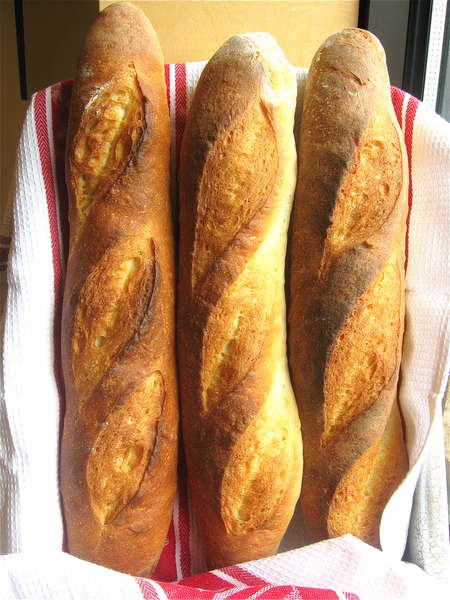 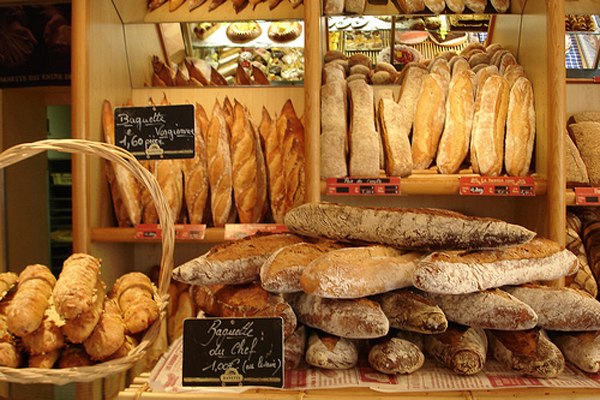 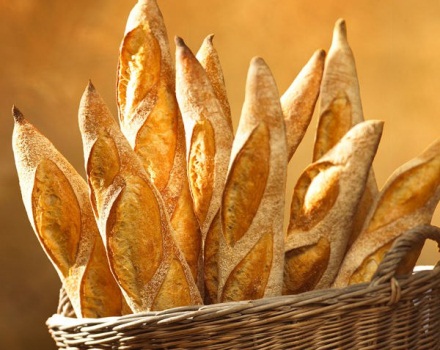 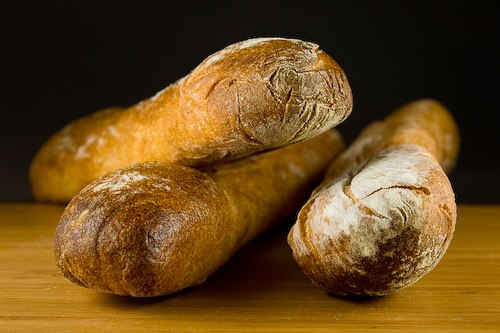 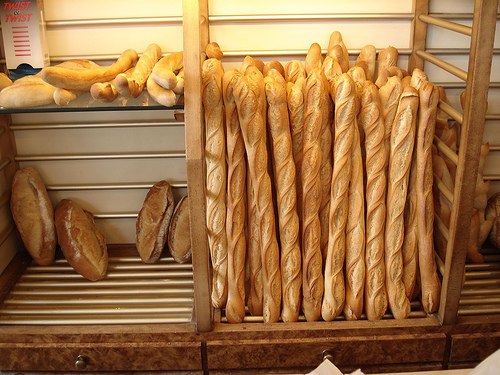 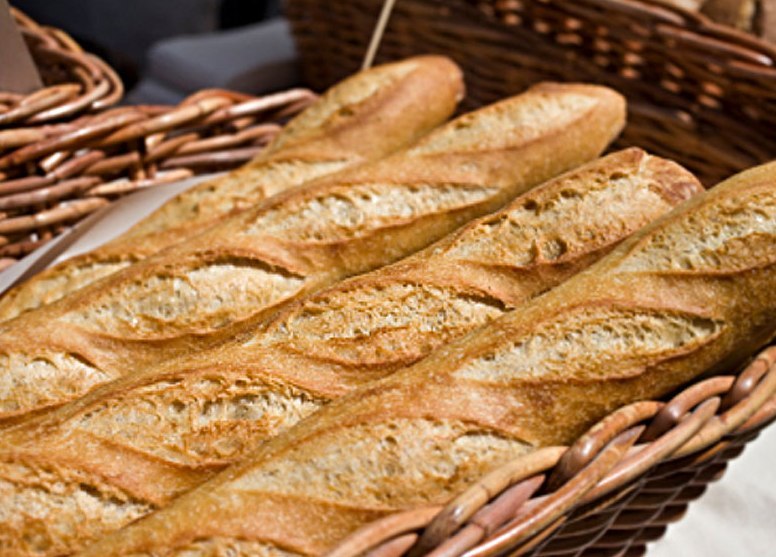 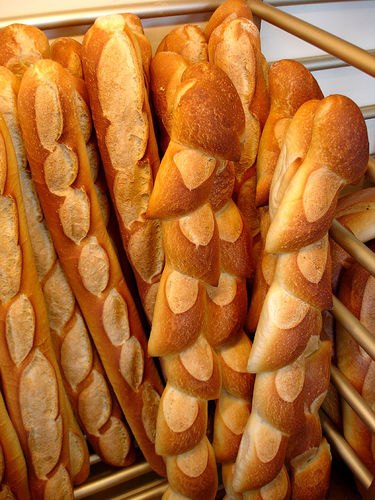 Печінка кролика
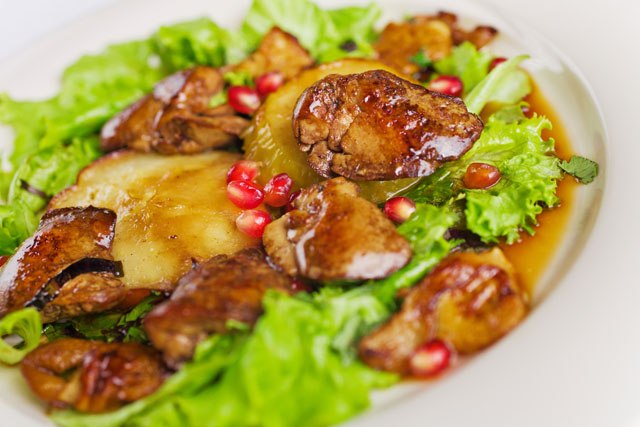 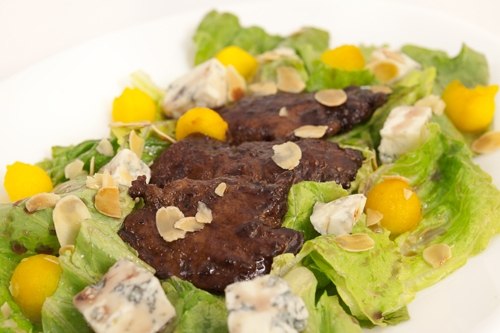 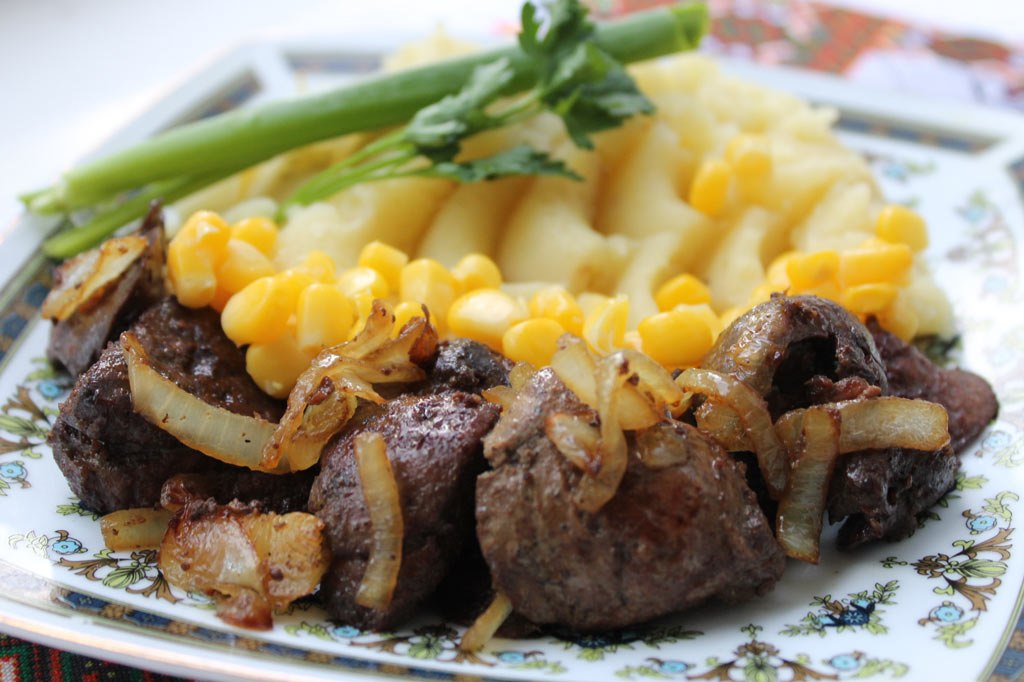 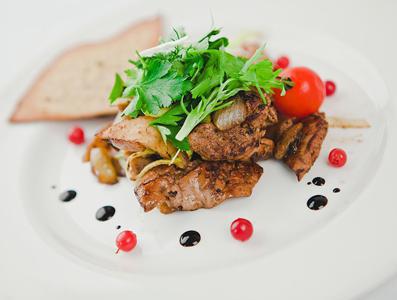 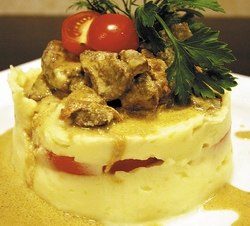 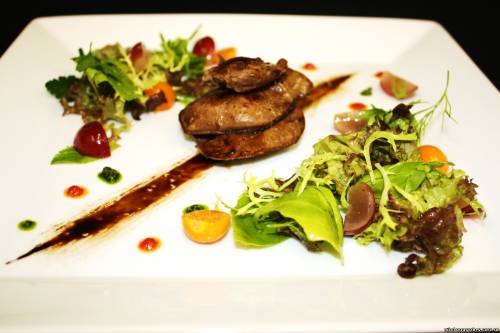 Фуа-гра — паштет з печінки гуски
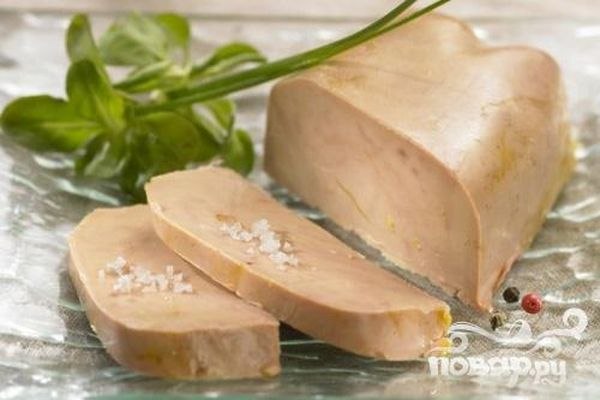 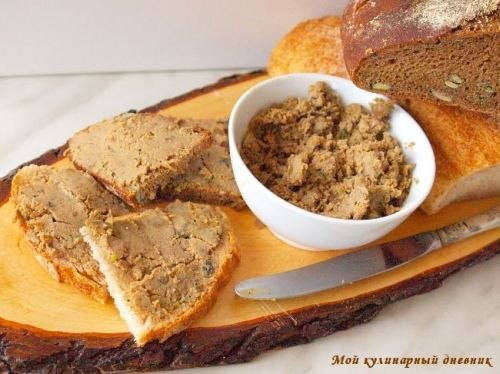 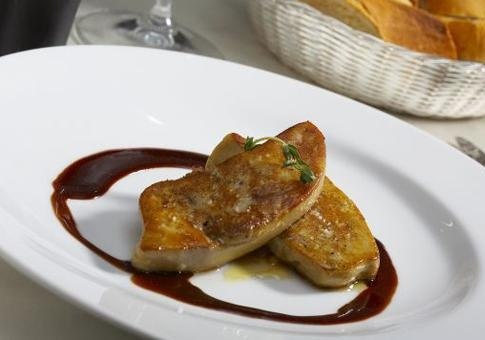 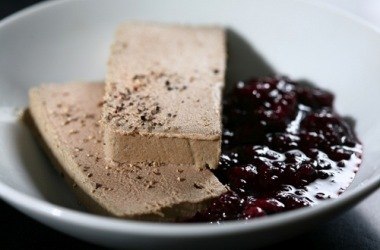 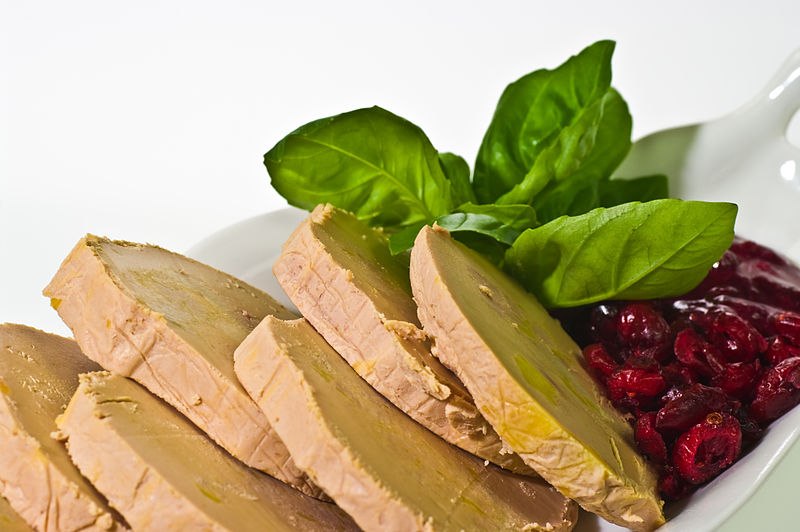 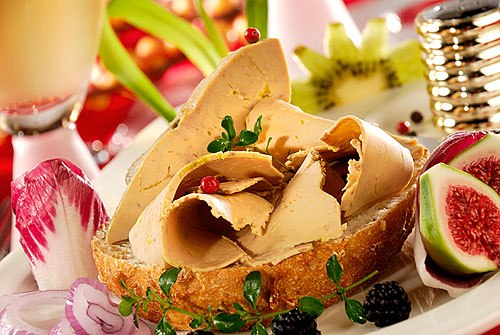 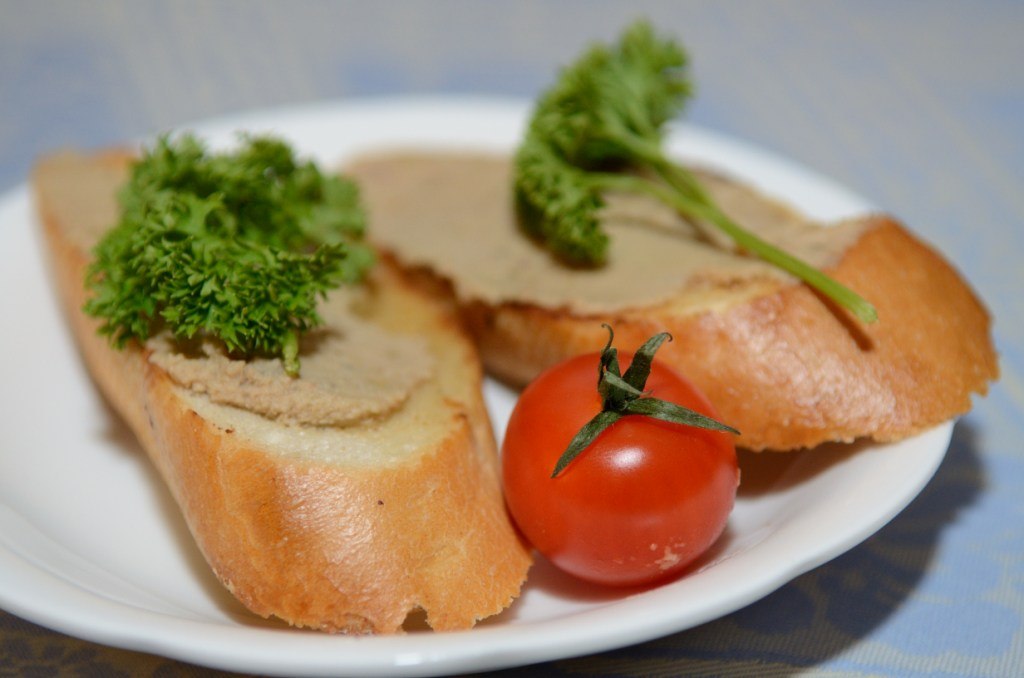 Крепи — тонкі млинці
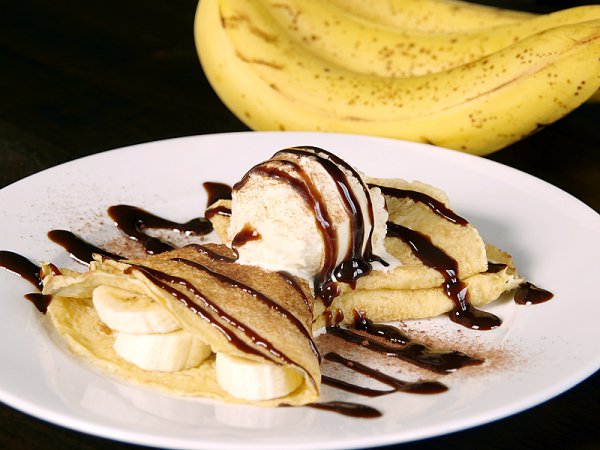 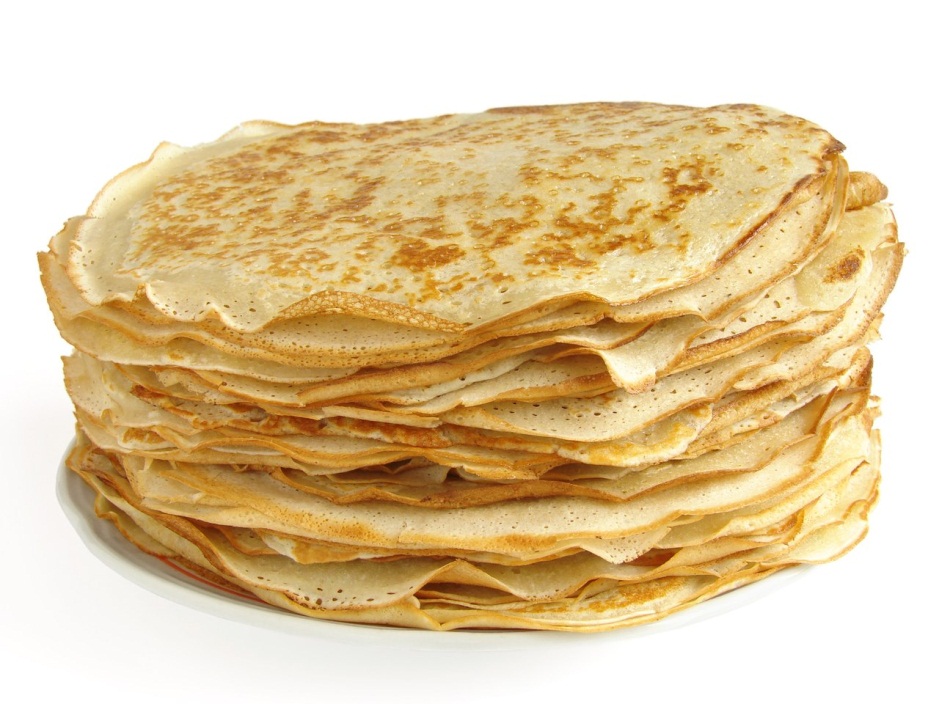 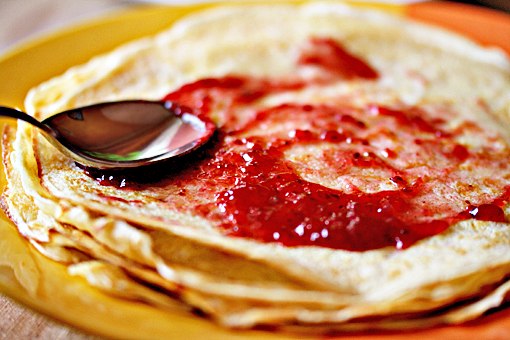 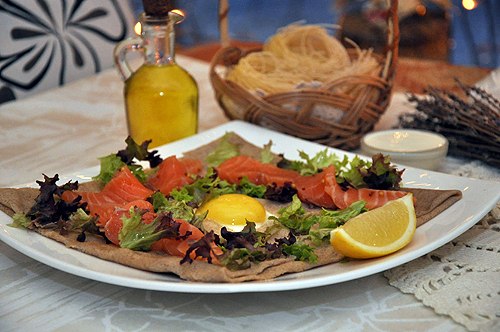 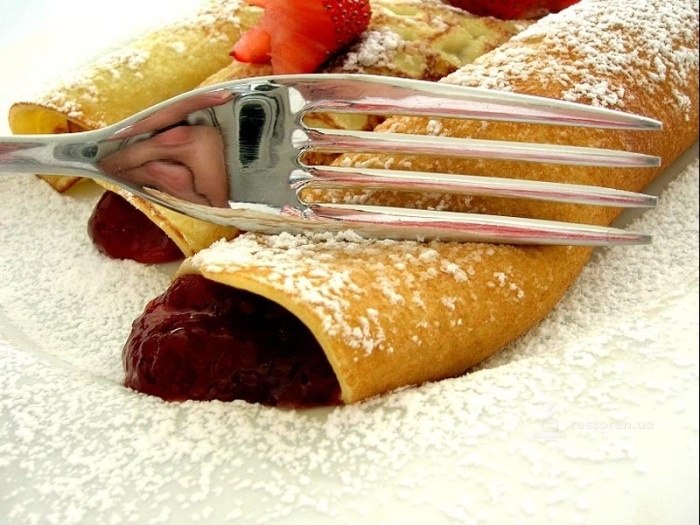 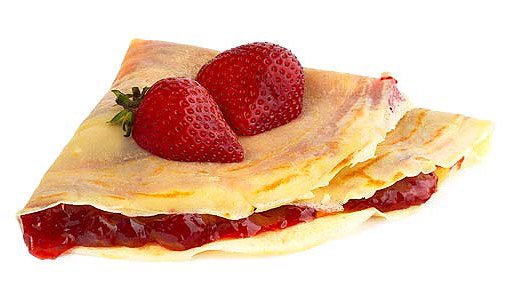 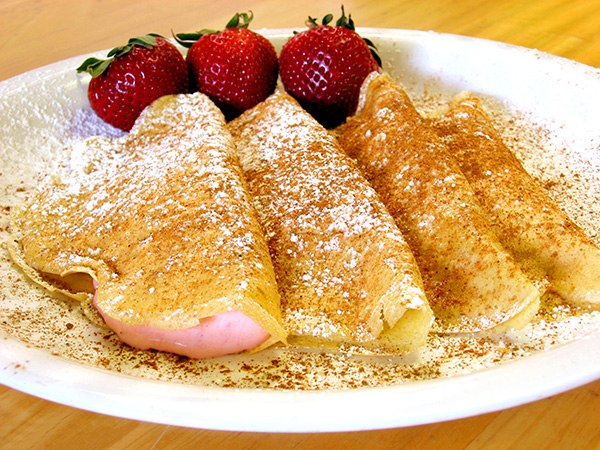 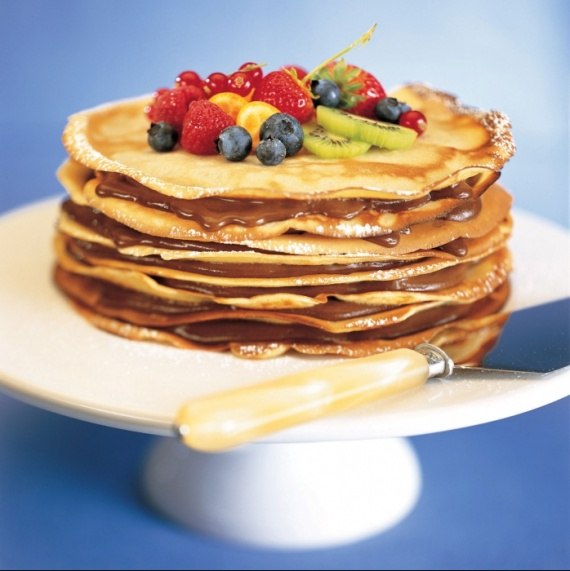 Бешамель
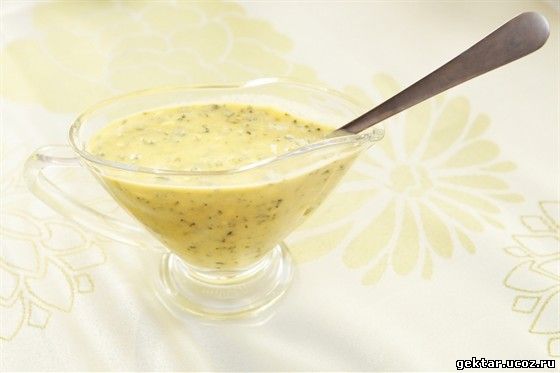 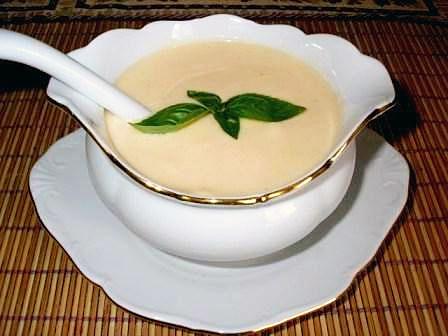 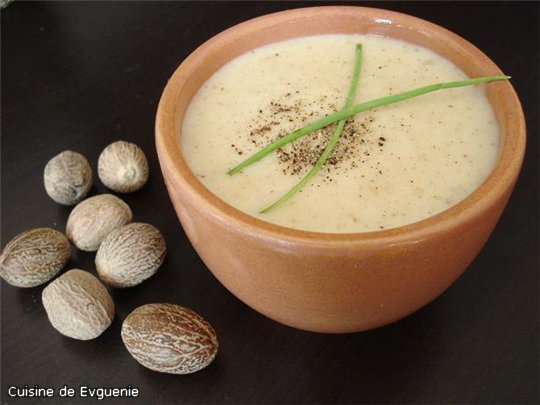 Буйабез — рибний суп
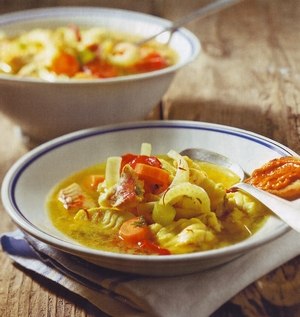 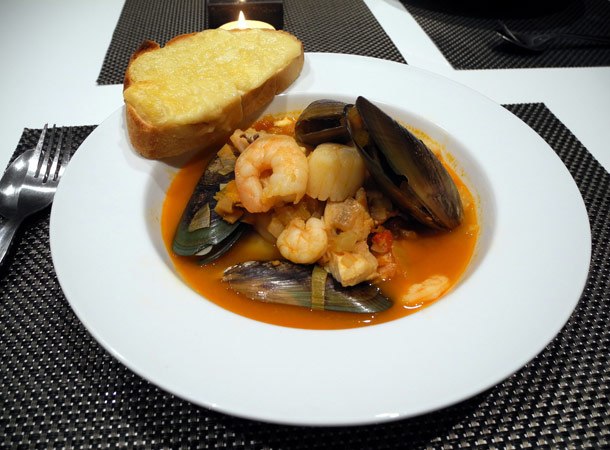 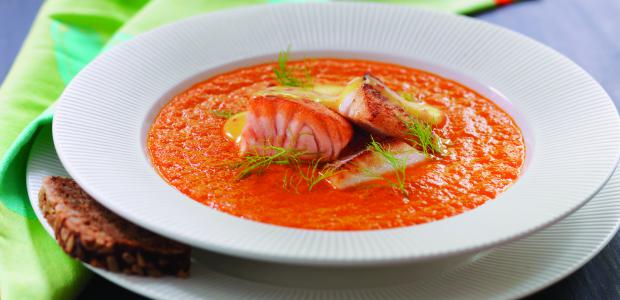 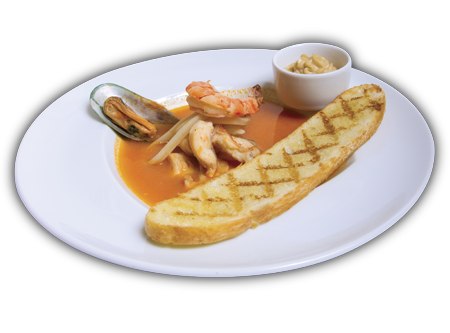 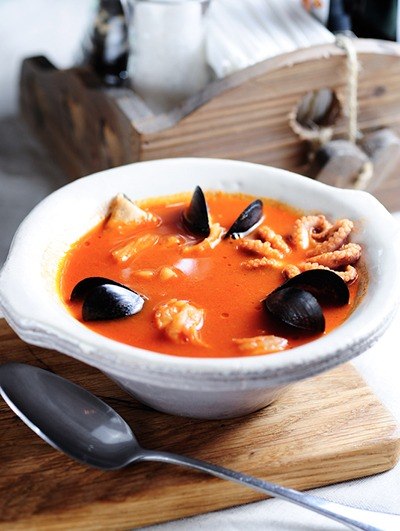 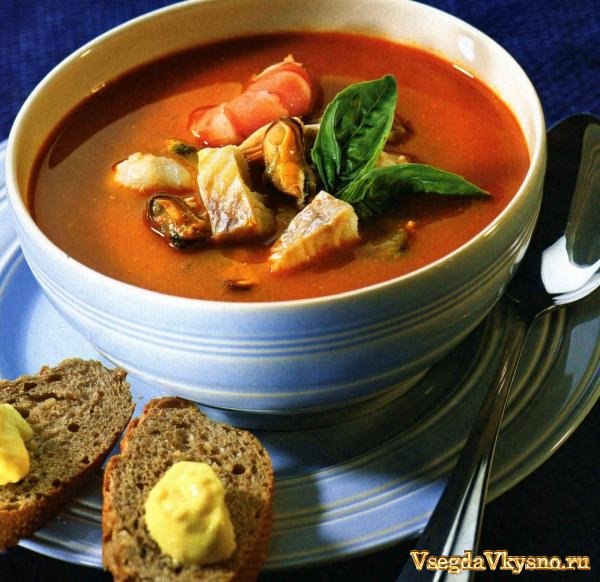 Фрикасе з курки
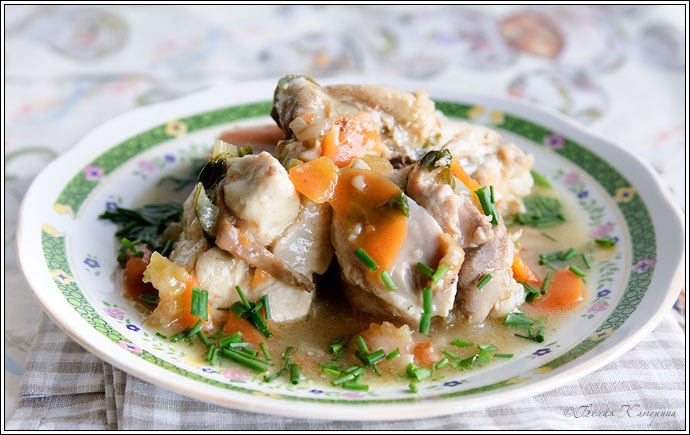 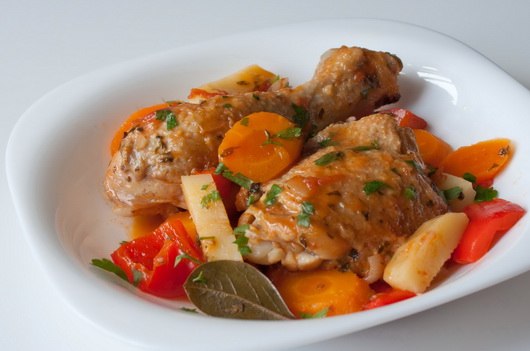 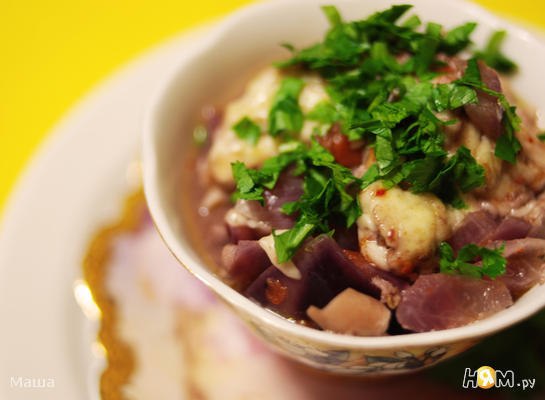 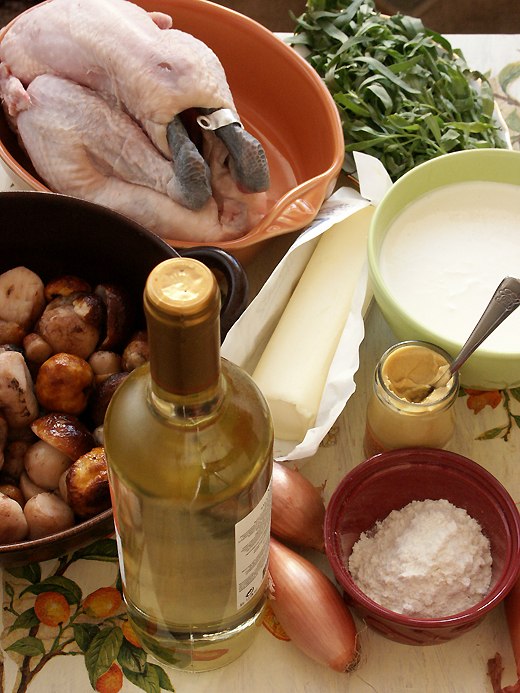 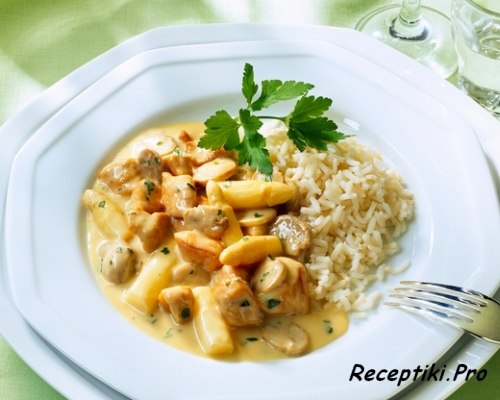 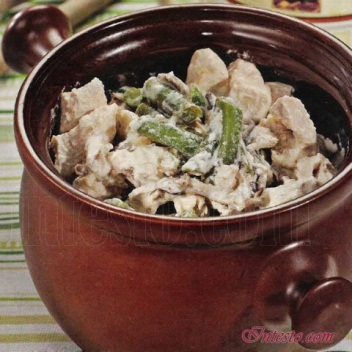 Соус валуаз
Крем-брюле — запечені вершки
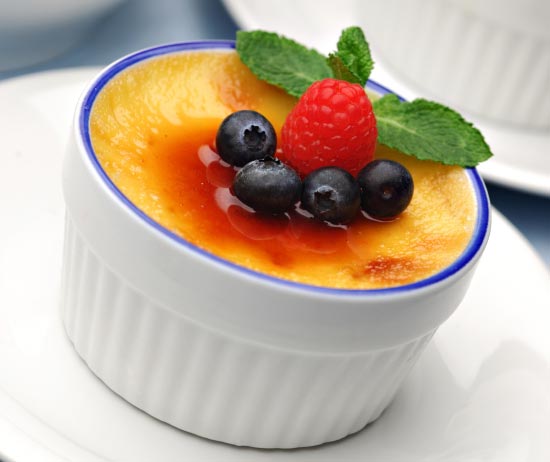 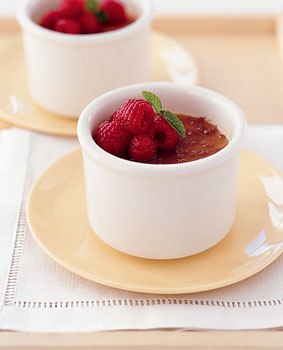 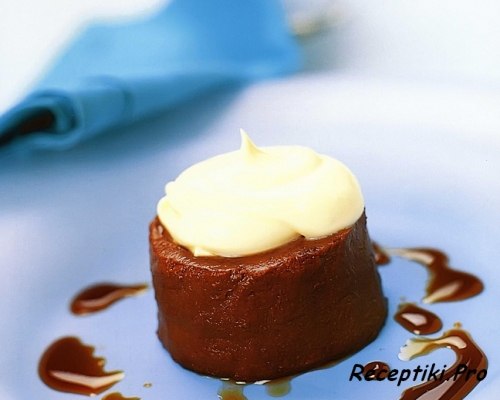 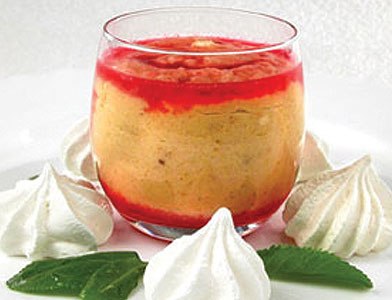 Суфле
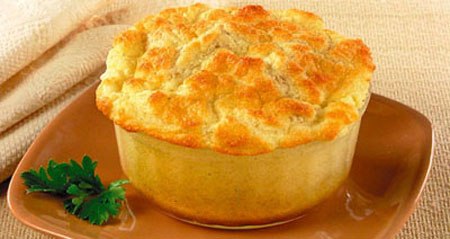 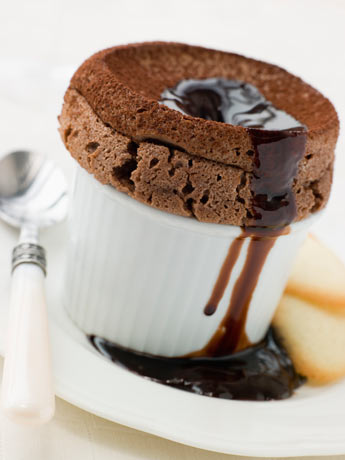 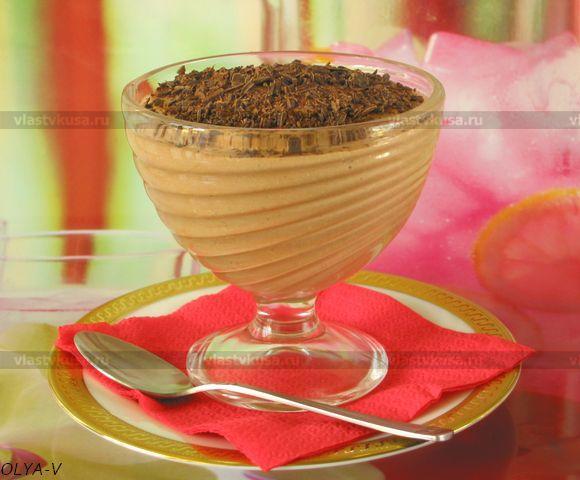 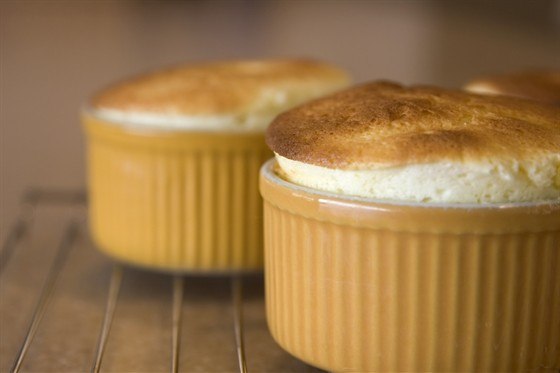 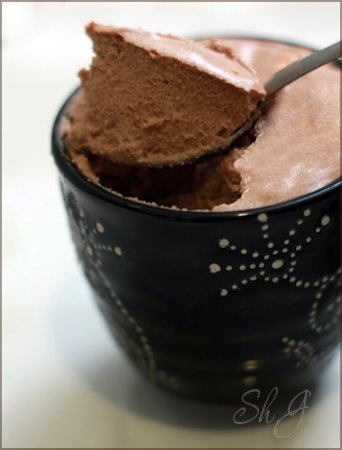 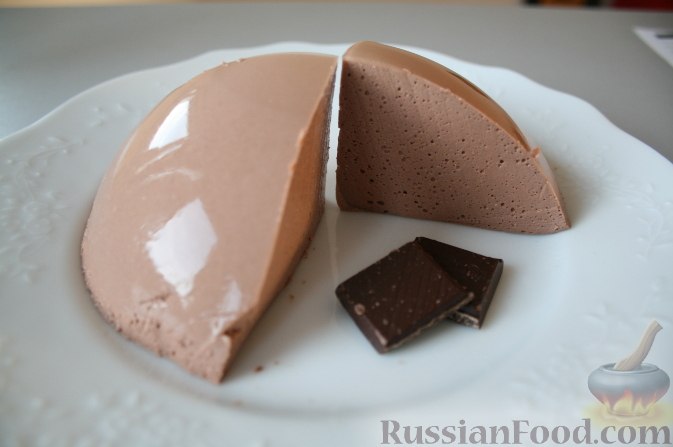 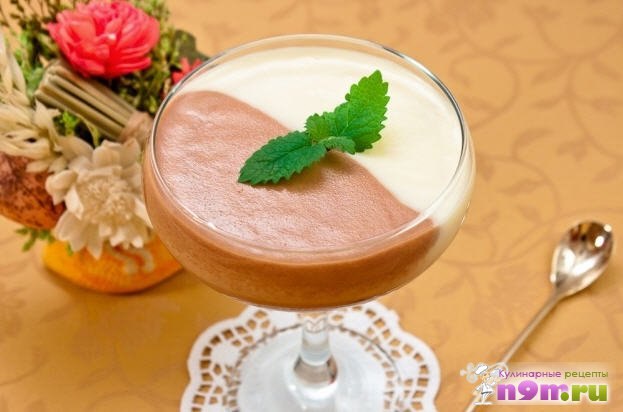 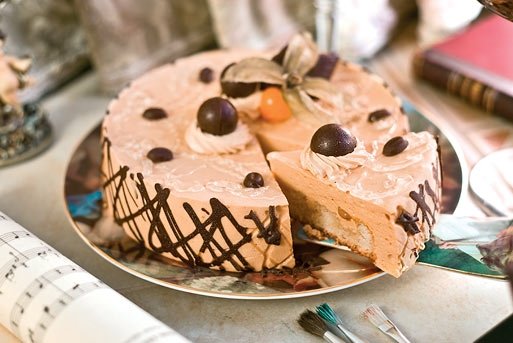 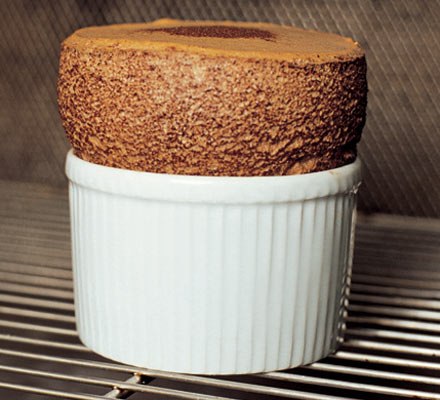 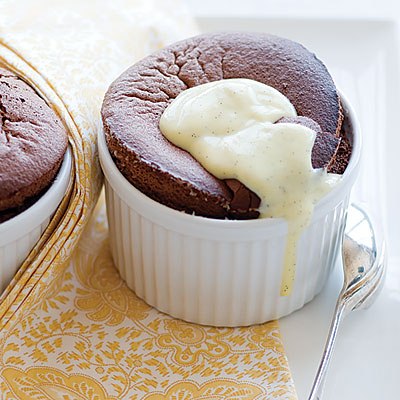 Тарт Татен
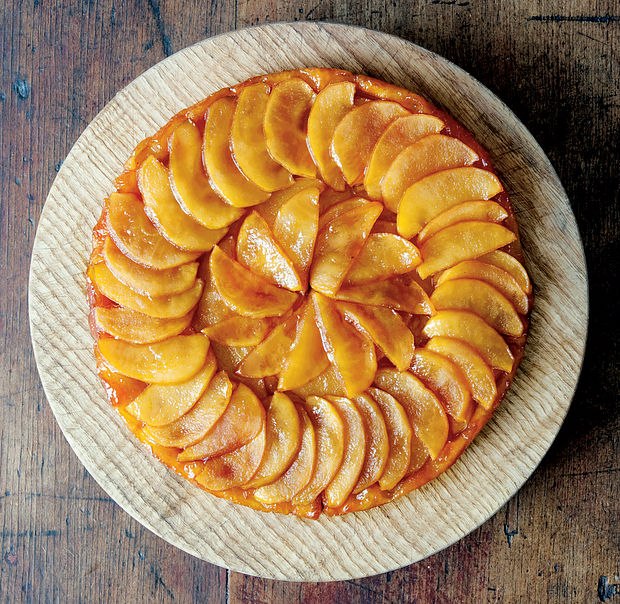 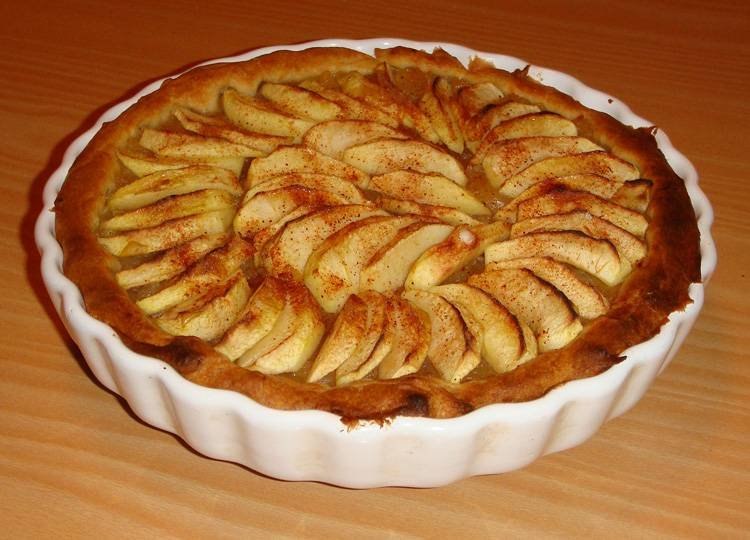 Відомі ресторани Франції
Pierre Gagnaire
Знаменитий ресторан по праву займає третє місце в списку 50 кращих ресторанів світу. Ресторан пишається трьома мішленовськими зірками. Він займає невелике приміщення в паризькому готелі Бальзак недалеко від Єлисейських Полів . Зал ресторану розділений на два рівні , де досить просторо розставлені не більше 12 столиків. На кухні паризького ресторану чаклує П'єр Гарньер. Він справжній знавець традицій французької кухні і експериментатор одночасно.
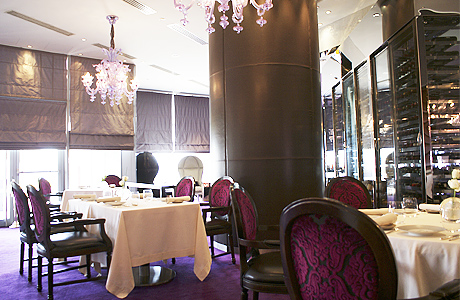 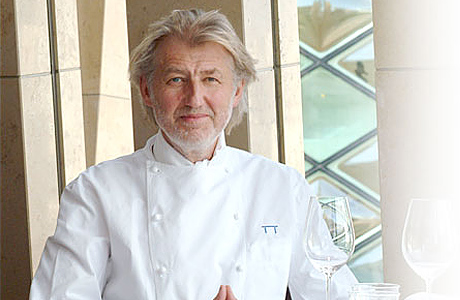 Кращі страви ресторану
Меню ресторану П'єра Ганьер змінюється постійно. Особливу увагу шеф-кухар П'єр Гарньє приділяє десертів, яких тут безліч.
Серед закусок необхідно відзначити кубики з мигдального молока з мусом з солодкого батата, карпаччо з качки в соусі з буряка, тушкована цибуля з куркумою, бульйон «Венеція» з імбиром і фруктами.
Гурмани,що відвідали ресторан не можуть забути такі чудові основні страви , як глазурована качка з кмином і мармеладом з папайї та зеленого манго з домашнім хлібом ; сирі креветки , фаршировані перцем чилі ; молочне суфле з курчати з соусом із зеленого горошку і припущеними сезонними овочами ; перепел з паштетом з качиної печінки і картопляне пюре з трюфелями .
Прекрасні і знамениті десерти від П'єра Гарньє
Гурмани рекомендують пасеровану вишню з червоними фруктами; сирний мус з куркумою , апельсином , абрикосом і часточками моркви ; багатошарове тістечко з чорної смородини зі смородиновим сорбе .
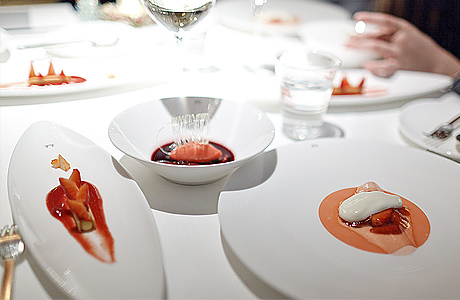 L'Arpege
Французький ресторан L'Arpege був відкритий в 1986 році в Парижі. Власник і шеф -кухар ресторану - знаменитий Алан Пассар , один з найкращих кухарів світу . При приготуванні страв майстер використовує виключно біологічно чисті продукти , які вирощуються в його власних садово- промислових господарствах.
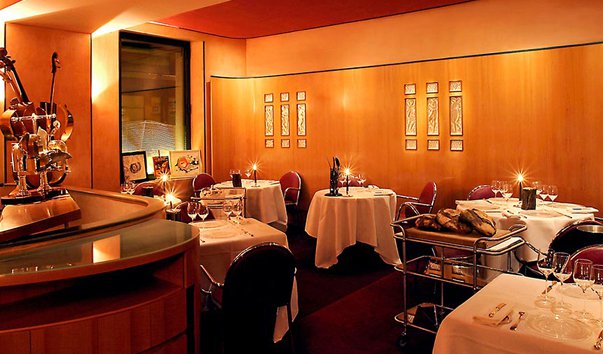 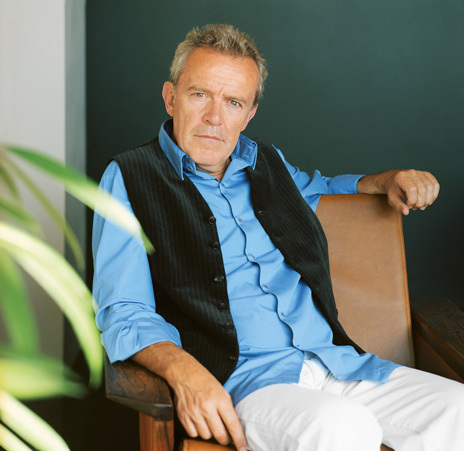 Меню ресторану практично повністю складається з овочів і трав. Проте жоден відвідувач не залишиться розчарованим : відсутність м'ясних страв сповна компенсується фантазією кухаря. L'Arpege пропонує гостям скуштувати зелену квасолю зі свіжими персиками і мигдалем , спробувати імпровізацію на тему кольрабі і, звичайно , своє фірмове блюдо : яєчне сhaud - froid з кленовим сиропом і хересним оцтом
Guy Savoy
Це прекрасний гастрономічний ресторан , який був відкритий в 1987 році прославленим французьким кулінаром Гі Савой . У 2002 році заклад отримав найвищу оцінкиу - 3 -х зірок Мішлена . Ресторан прикрашений сучасним живописом і предметами африканського інтер'єру , на його столах розставлена ​​посуд з вишуканого фігурного скла .
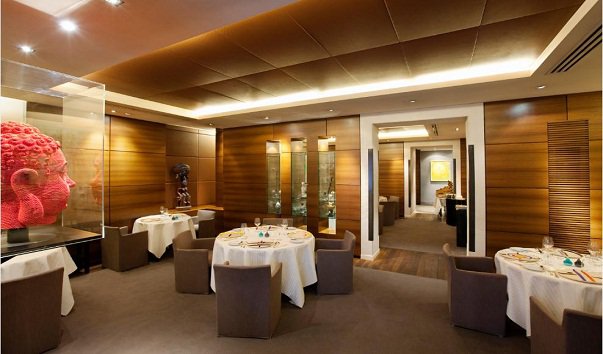 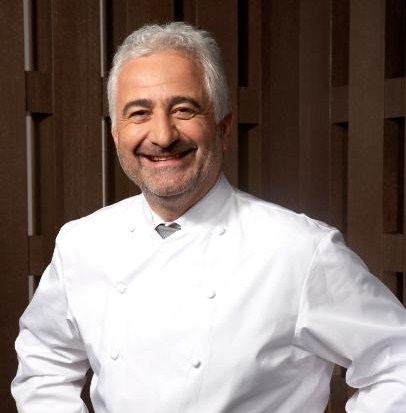 Асортимент страв тут змінюється кожен сезон. Для любителів спробувати все і відразу є два комплексних дегустаційних меню з фіксованою ціною : « Текстура , смакові відчуття і кольору » - 370 євро і «Престиж» - 295 євро.Найпопулярнішим фірмовим блюдом є ексклюзивний суп з артишоків зі листкової бріоши і трюфелями. Ще одним фірмовим блюдом ресторану є величезний шматок сибаса , запеченого разом з лускою під соусом з вершків з трюфелями , розташований на " подушці " з цибулі- порею.
L’Astrance
Це невеликий затишний ресторан , який названий на честь однієї з альпійських вершин. Він пропонує камерну обстановку і безліч вишуканих страв французької кухні. Вечеря тут - це завжди сюрприз , адже шеф -кухар Паскаль Барбо щоразу вигадує нове меню з 15 позицій . Гості ресторану навіть не припускають , що їм подадуть на вечерю. Загальна площа закладу невелика - всього 80кв.м, а місткість - 20 ос.
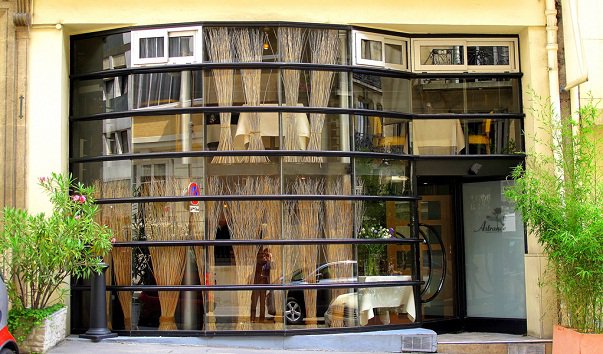 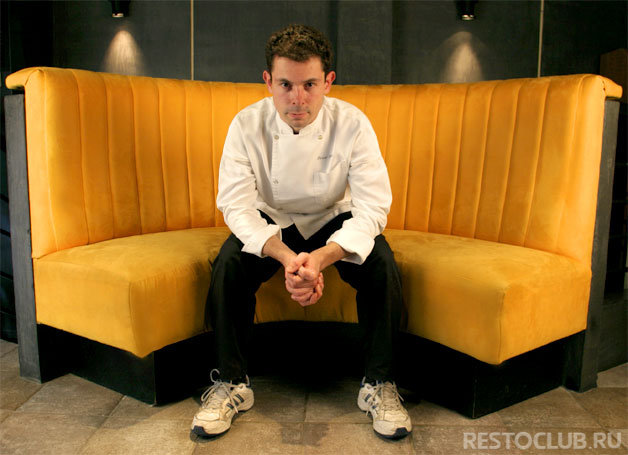 La Victoire Supreme du Coeur
Вегетаріанський ресторан, розташований в дивовижній будівлі. Знайти не складно , він розташований на тихій вулиці Бугрг Туборг , неподалік від мережі ресторанів. Цей перекошений особнячок , укріплений контрфорсами, приверне вашу увагу одним своїм виглядом. Невелике внутрішнє приміщення відведено під паб. Столиків там мало , але в теплу пору роки ви приємно проведете час за столиком під відкритим небом.
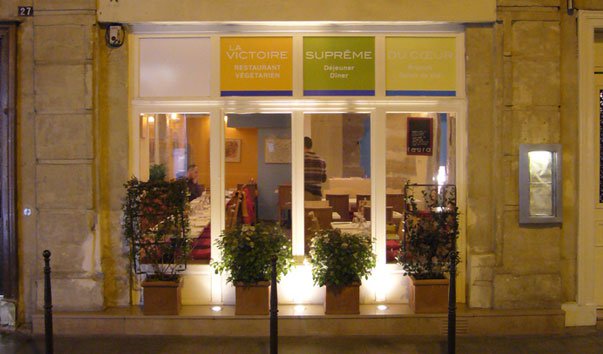 Родзинка - дегустаційне меню. Перш ніж брати порцію страви , є можливість спробувати його в «міні- варіанті ». Їжа смачна і своєрідна , в основному закусок. На десерт попросіть шоколадний сорбет - дивовижне вегетаріанське морозиво.

Смачні страви , гарна подача , уважний персонал. Присутнє як звичайне , так і вегетаріанське меню.
Au Petit Sud Ouest
Ресторан спеціалізується на стравах з качки. Тут можна спробувати близько 50 варіантів фуа-гра : в соляній кірці , з інжиром , трюфелі і багато іншого. Якщо ж вам до душі страви з птиці , замовте конфі -де- качка . Всі запропоновані страви досить прості , але в кулінарних традиціях південного заходу Франції . Ситний обід на двох з десертом обійдеться вам в 60 євро , що досить демократично для ресторану , розташованого в самому серці Парижа. Всі запропоноване в меню можна взяти з собою.
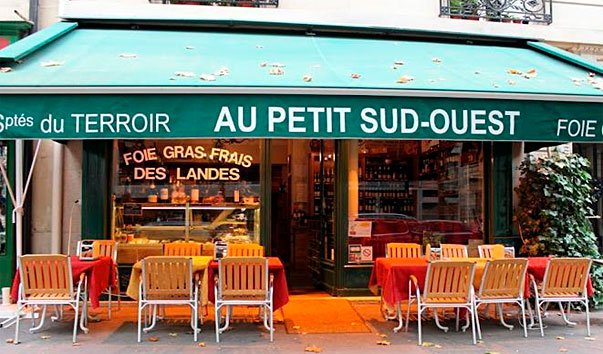 Au Pied de Cochon
Прекрасний ресторан , назва якого дослівно перекладається як «У свинячої ноги ». У тутешньому меню представлений великий асортимент страв зі свинини , до яких додаються різні гарніри і соуси . У внутрішній обробці закладу переважають червоні тони , а головною прикрасою залу є зображення рожевих поросят. Фірмовим блюдом закладу є копитце , яке приготовлено на грилі і прикрашене зеленню. Також тут можна скуштувати такі страви , як цибульний суп і тартар з лосося.
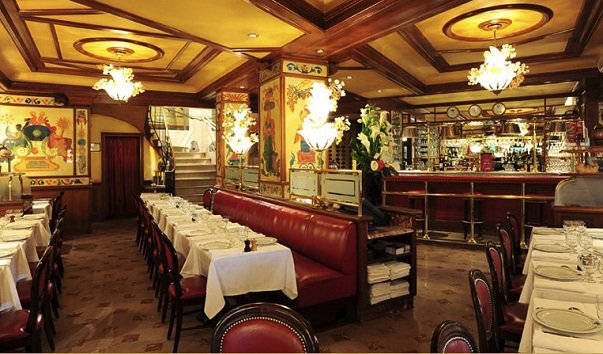 Le Grand Vefour
Це один з найстаріших ресторанів Парижа , який був заснований в 1784 році. Його неповторний інтер'єр з оригінальними меблями, розписом стін і вишуканими вітражами створює чудову урочисту атмосферу. Багато з елементів декору настільки цінні і унікальні, що розташовані під захисним склом. На першому поверсі ресторану розташований зал на 60 персон , а на другому - VIP - кімната для 20 -ти гостей, які бажають пообідати в тихому затишному місці.
За тривалу історію існування ресторану його інтер'єр практично не змінився. Як і в давні часи , тут багато кришталю і позолоти , стельової і настінного живопису , вітражів і антикварних меблів , вартість якої не беруться підрахувати навіть найдосвідченіші антиквари .
Серед фірмових страв " Le Grand Vefour " слід зазначити устриць , чудові трюфелі і фуа -гра. Обслуговування в ресторані рівня « преміум» . Ціни тут дуже високі - за обід вам доведеться залишити близько 250 євро.
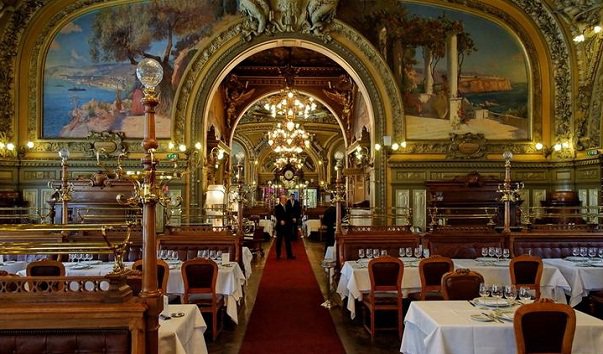 Дякую за увагу